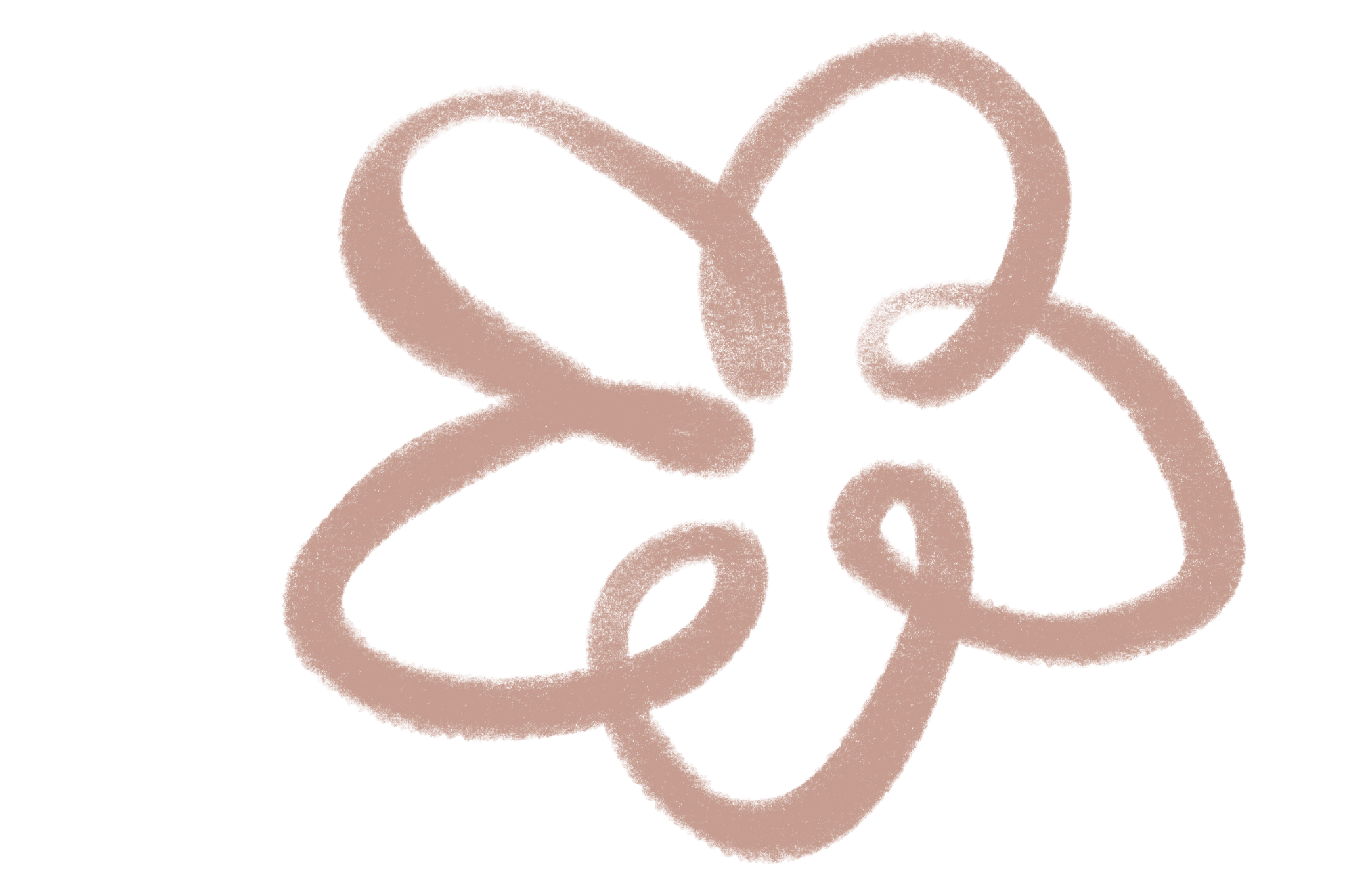 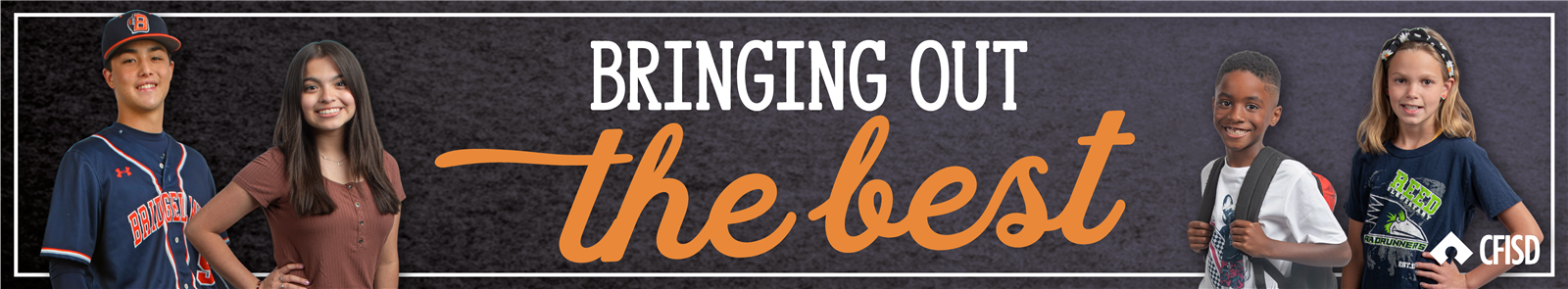 Generosity PreK-2nd
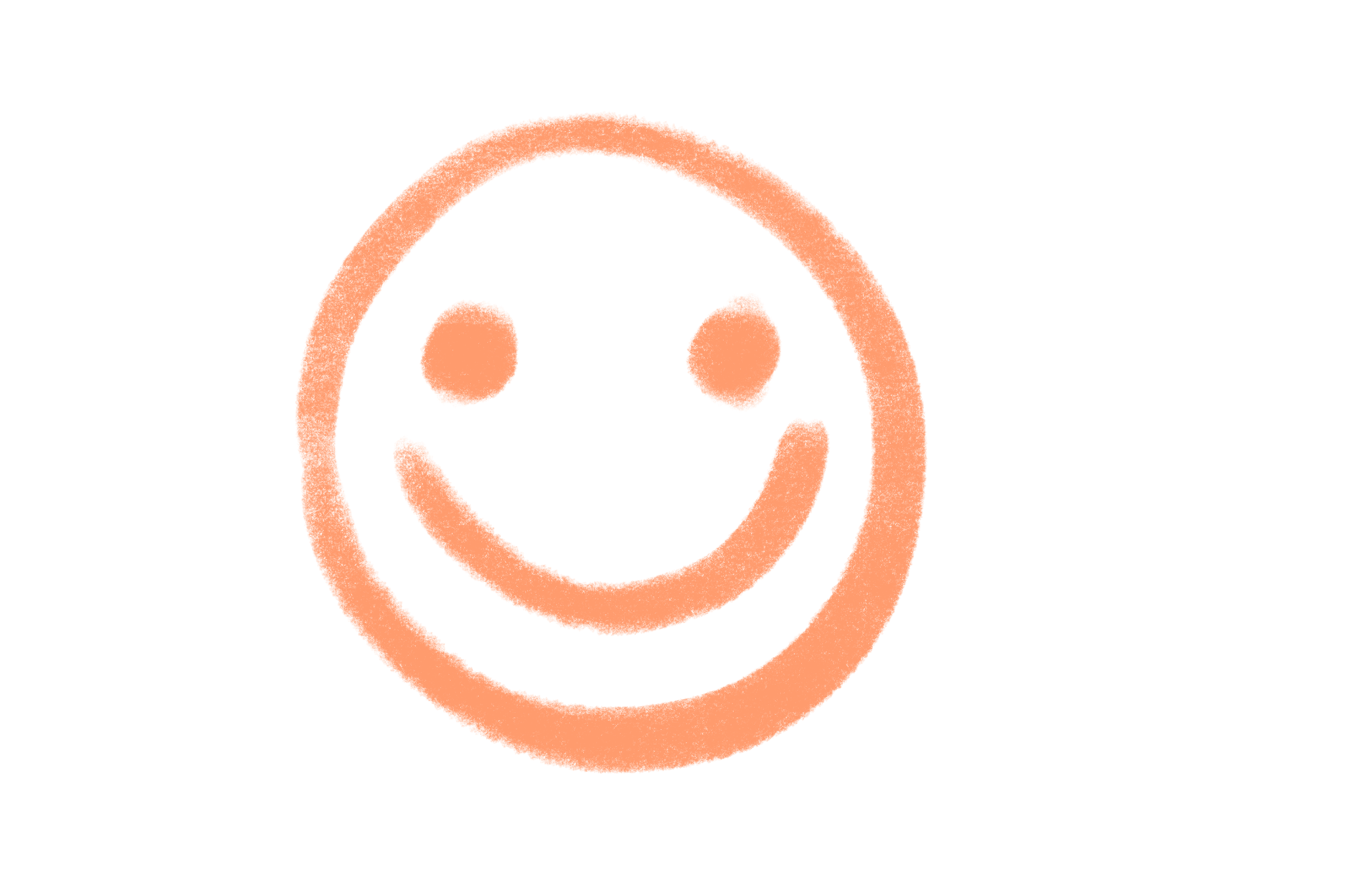 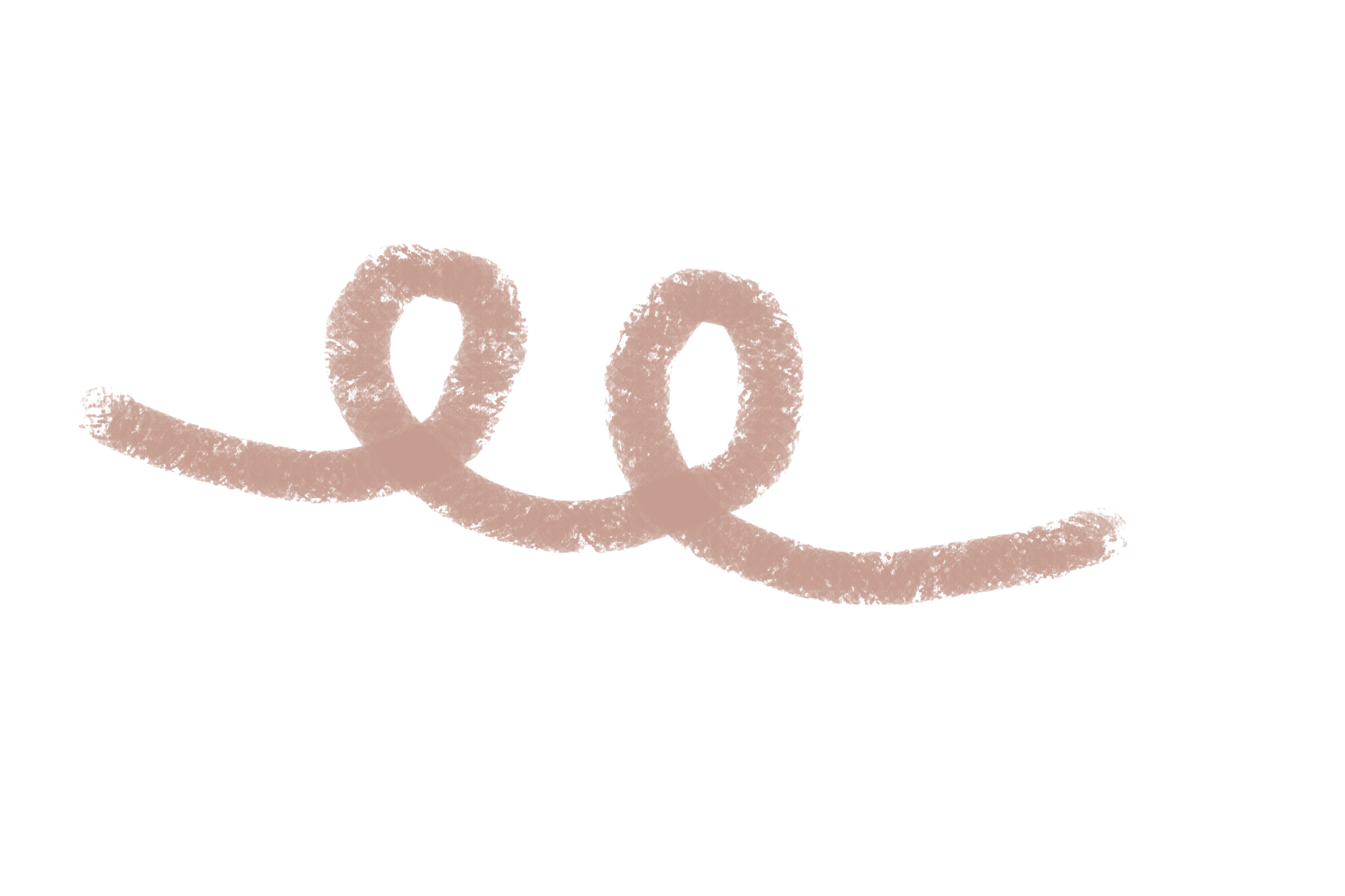 Generosity
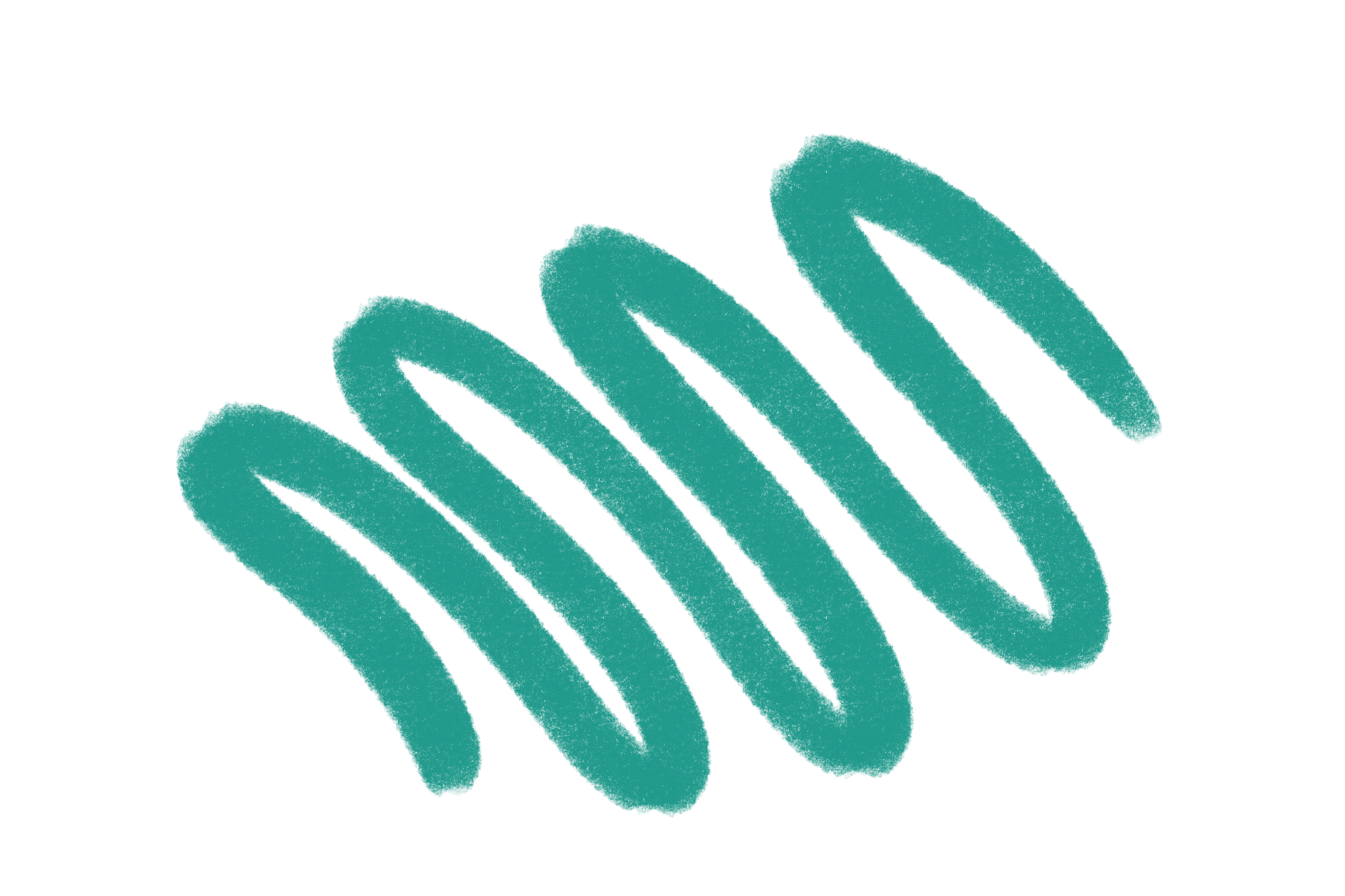 Definition:
A Willingness to Give
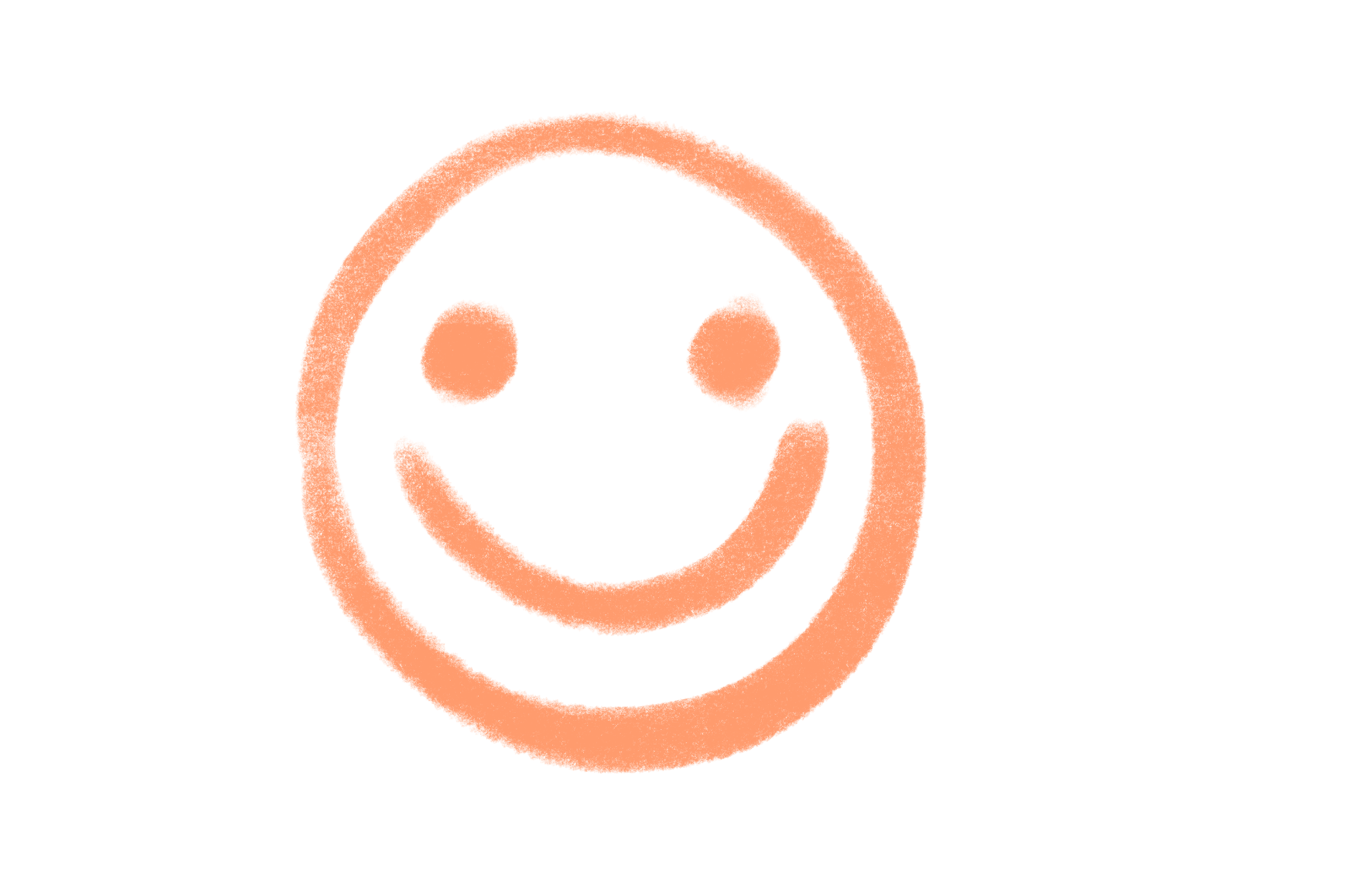 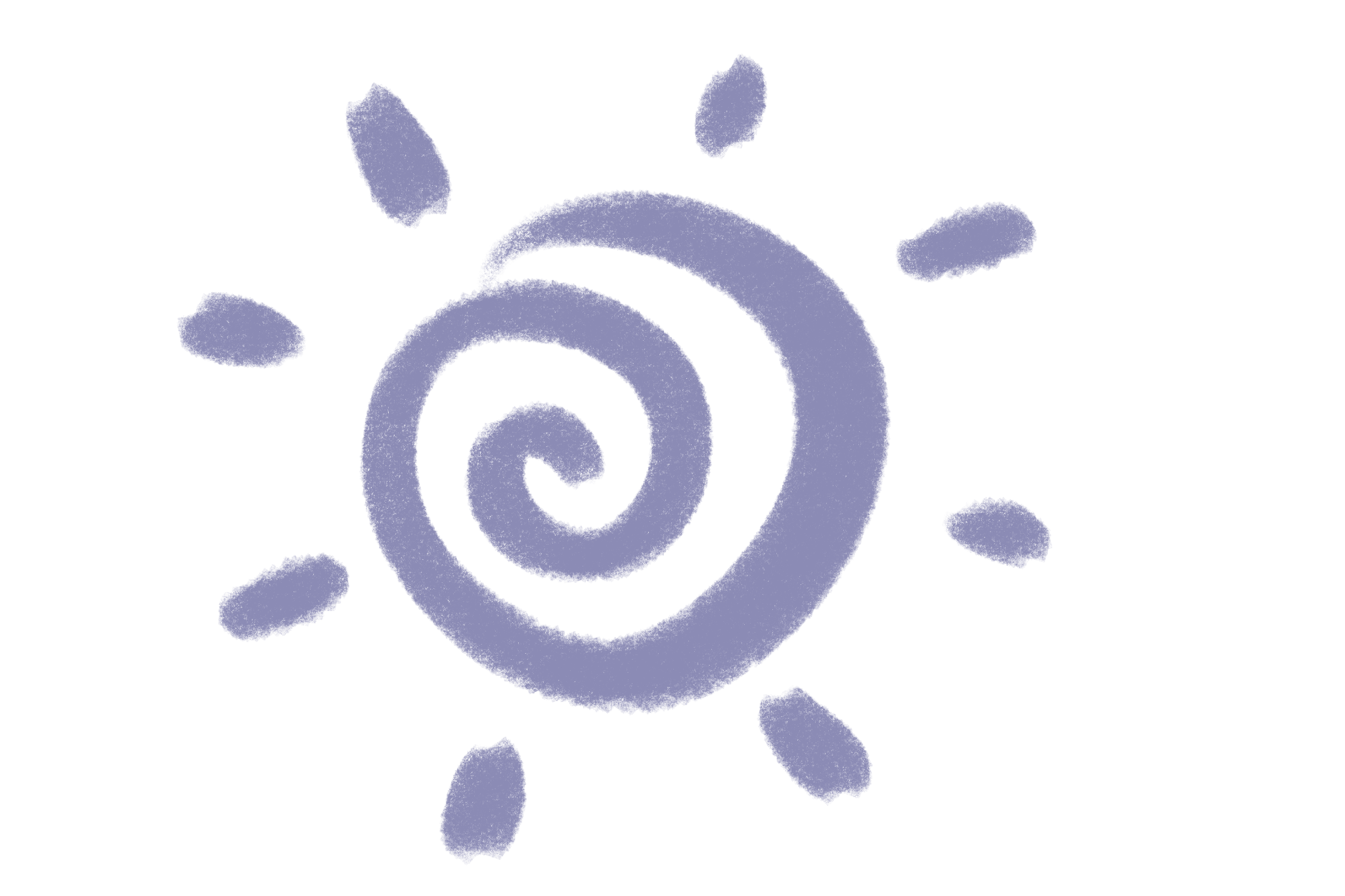 Generosity
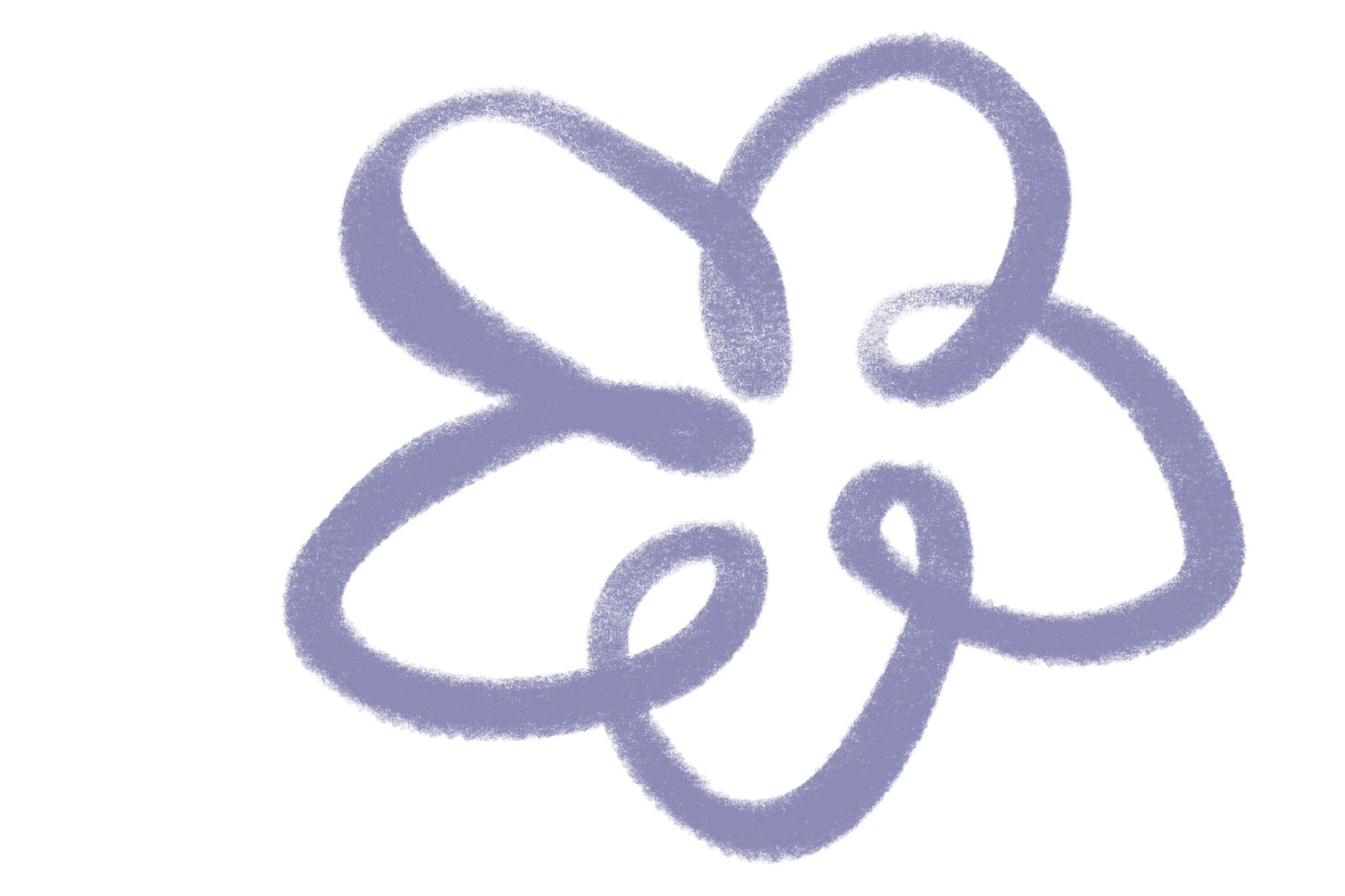 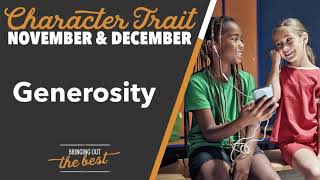 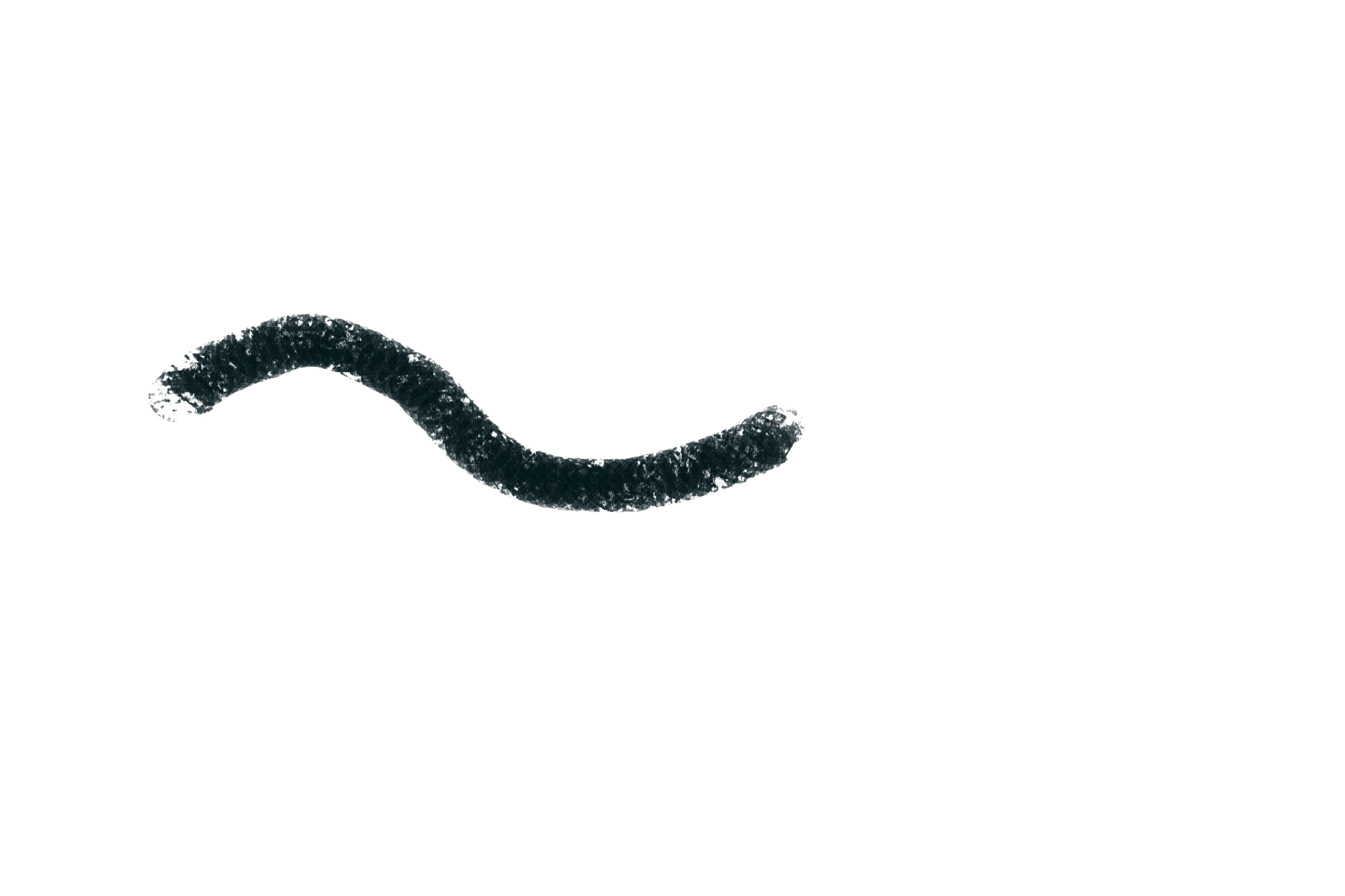 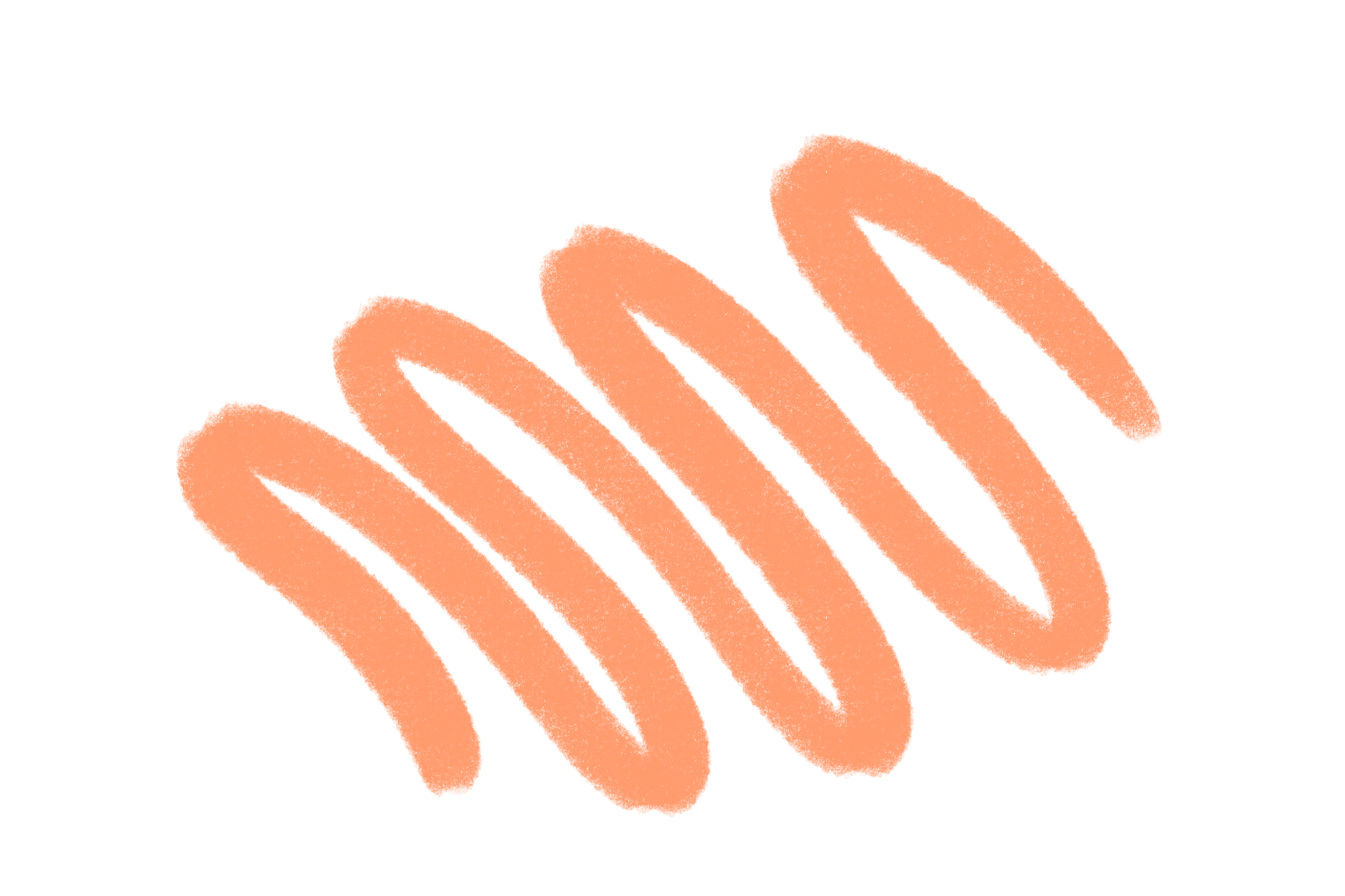 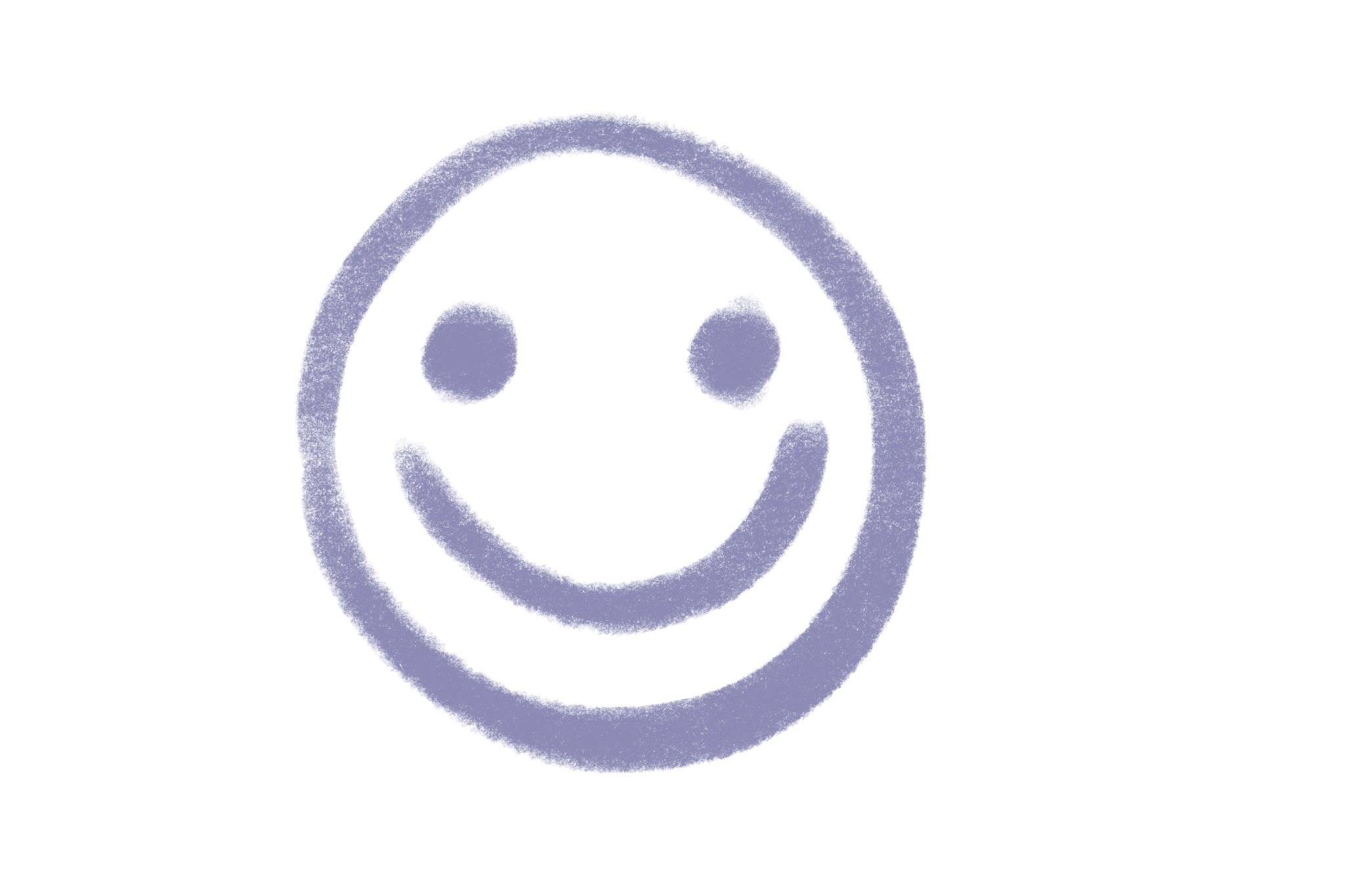 Ways to Show Generosity
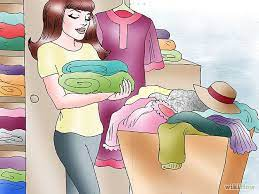 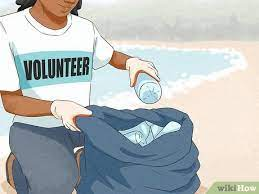 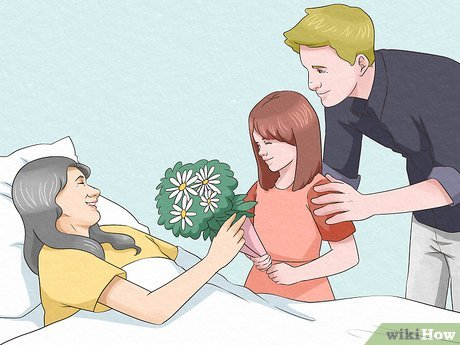 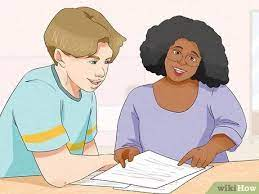 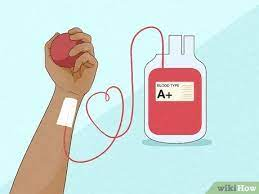 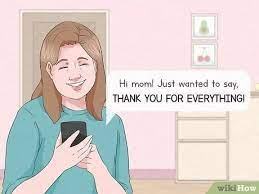 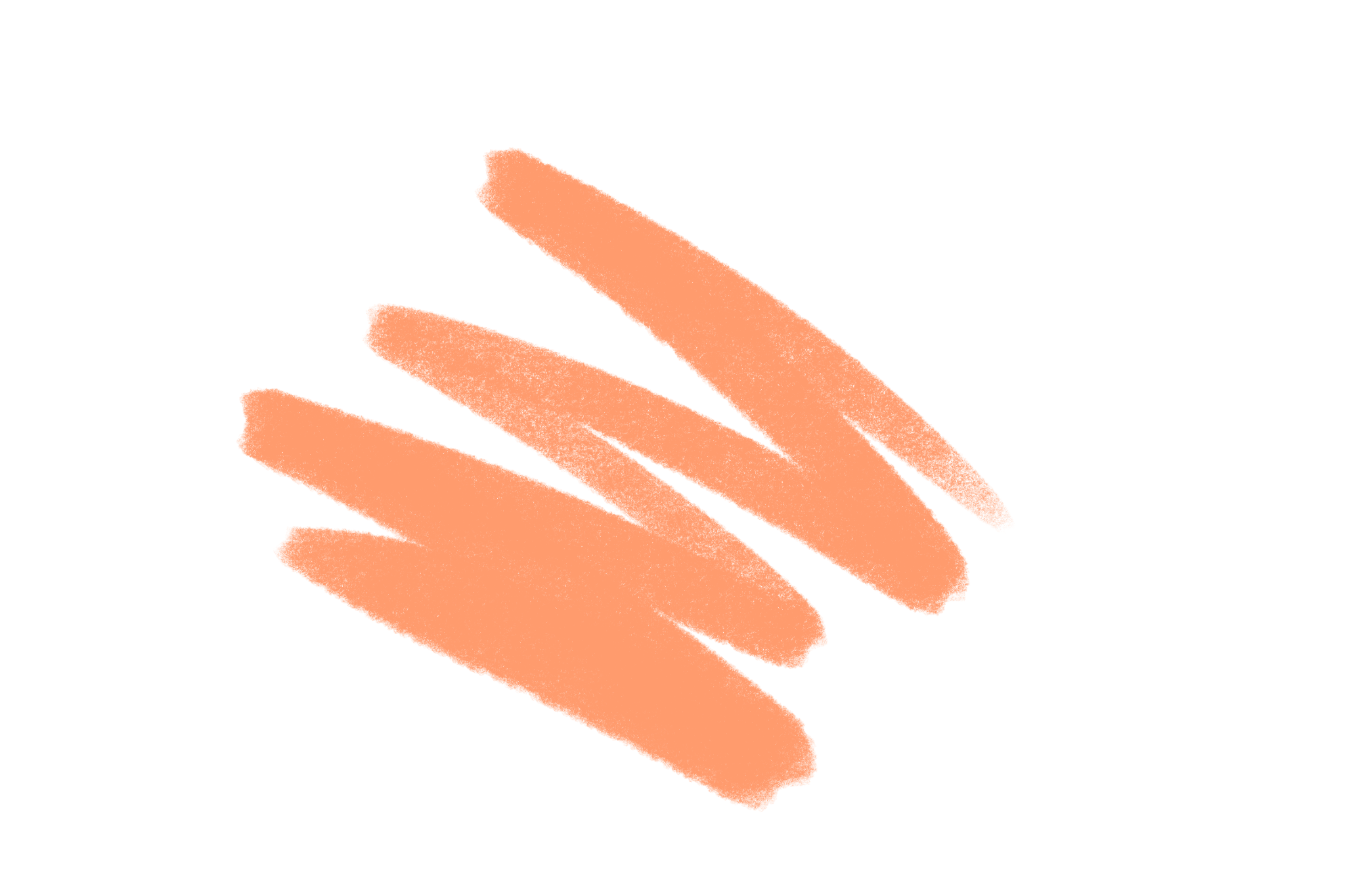 Instructions: Generous or Not Generous?
On the next 5 slides, 
Students can vote by a show of hands 
OR
Students can vote by sitting or standing
OR
Students can vote by moving to the left or right side of the room
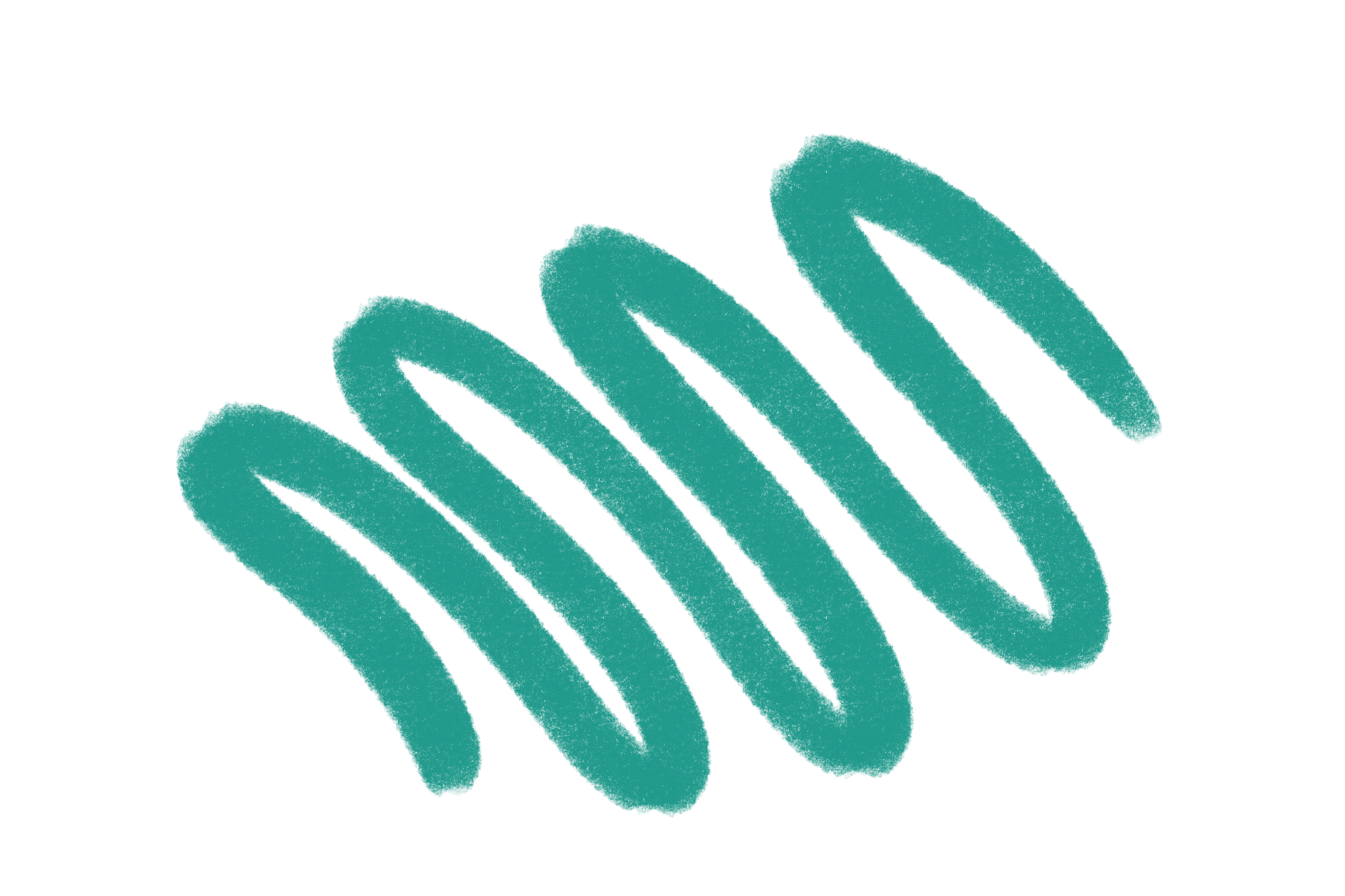 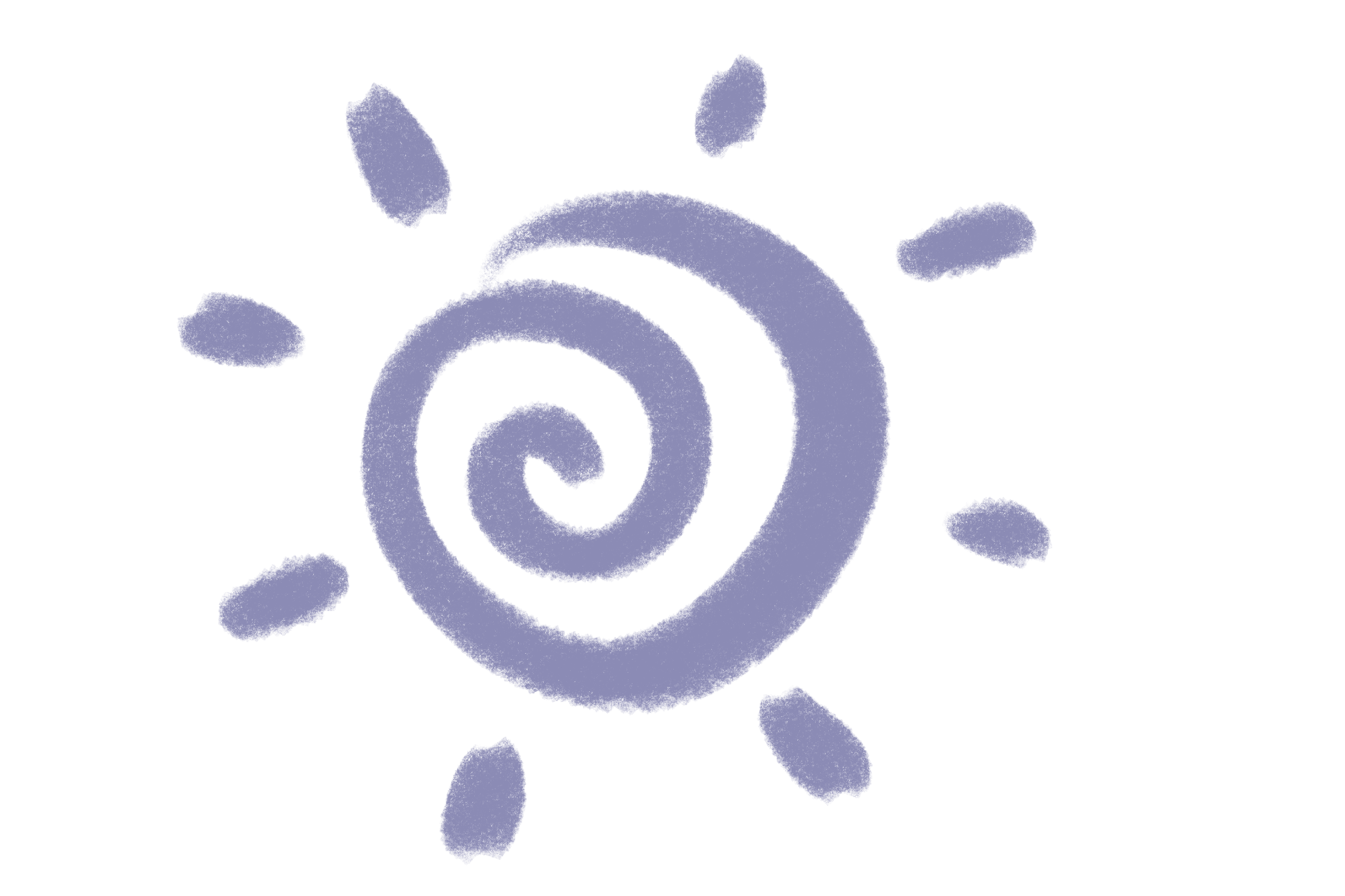 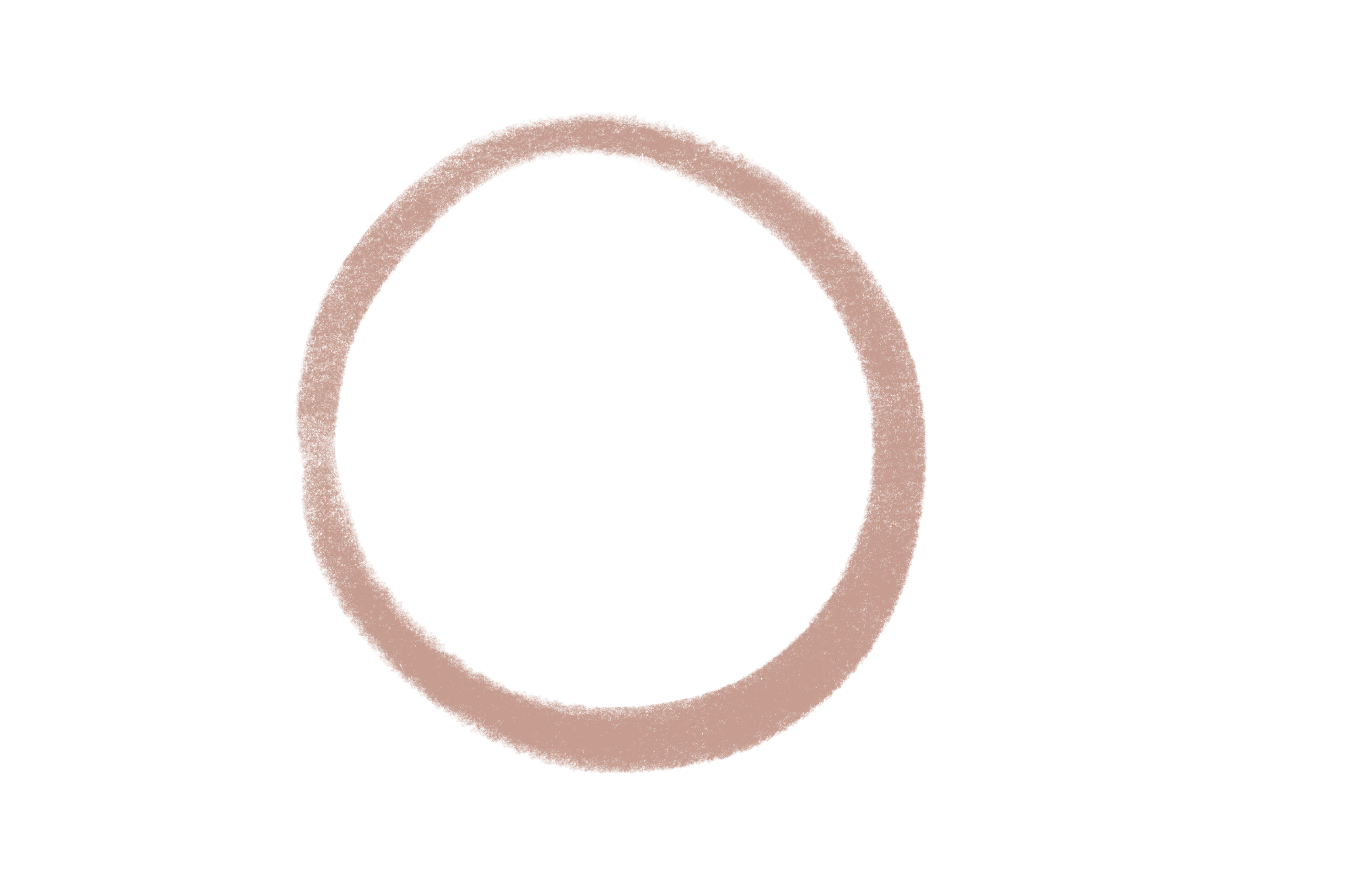 Does the scenario below display Generosity?
A family member wants to play your video game and you say, “no, it’s mine!”

Generous
Not Generous

Generous
Not Generous
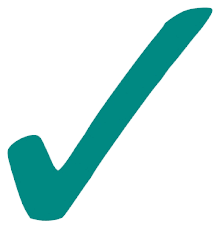 Does the scenario below display Generosity?
Buying a movie ticket for a friend.
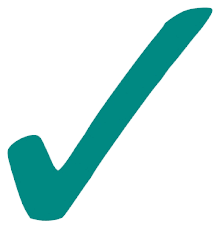 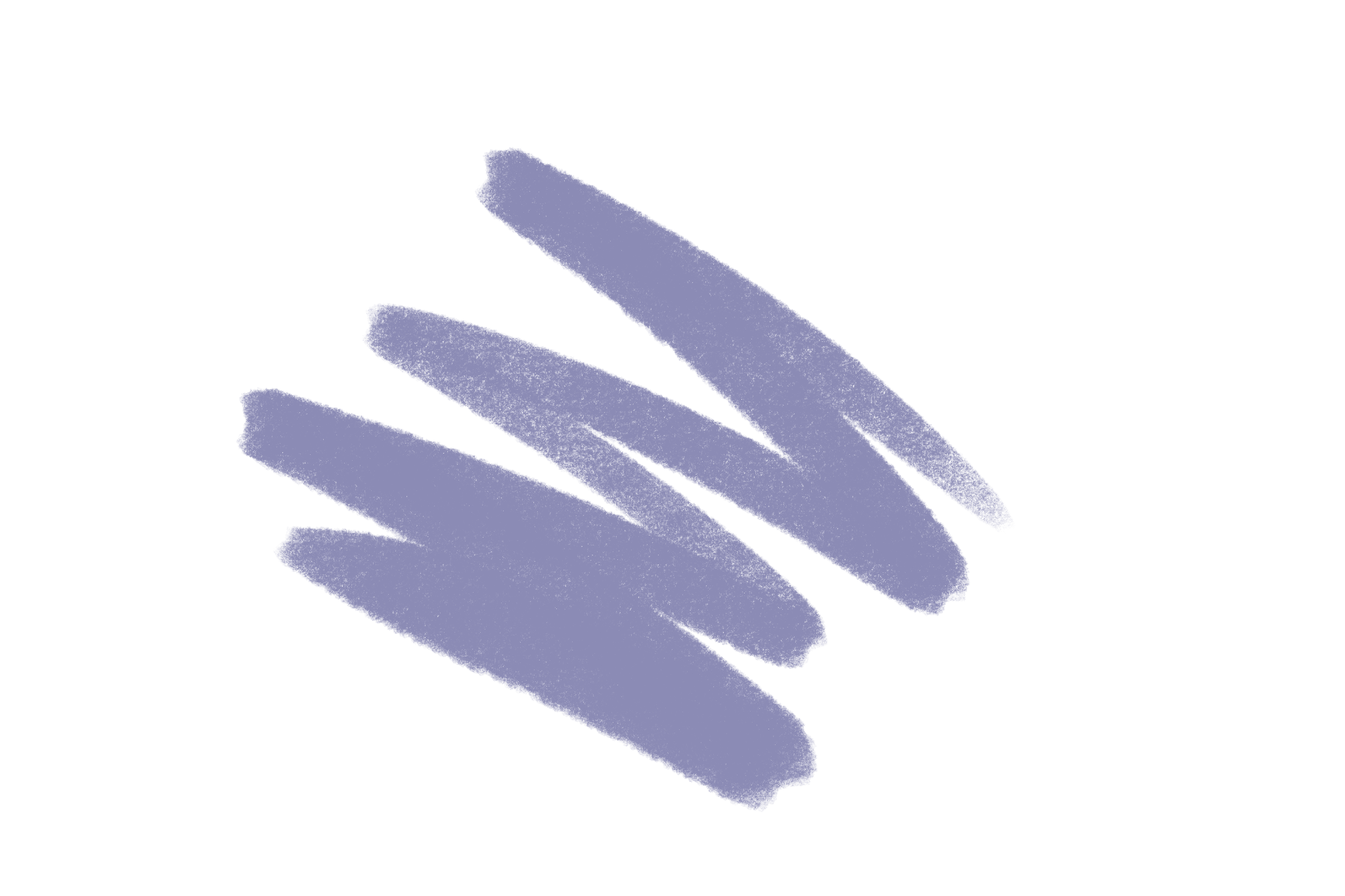 Does the scenario below display Generosity?
Throwing your old toys away.

Generous
Not Generous

Generous
Not Generous
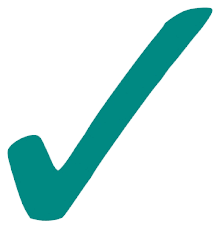 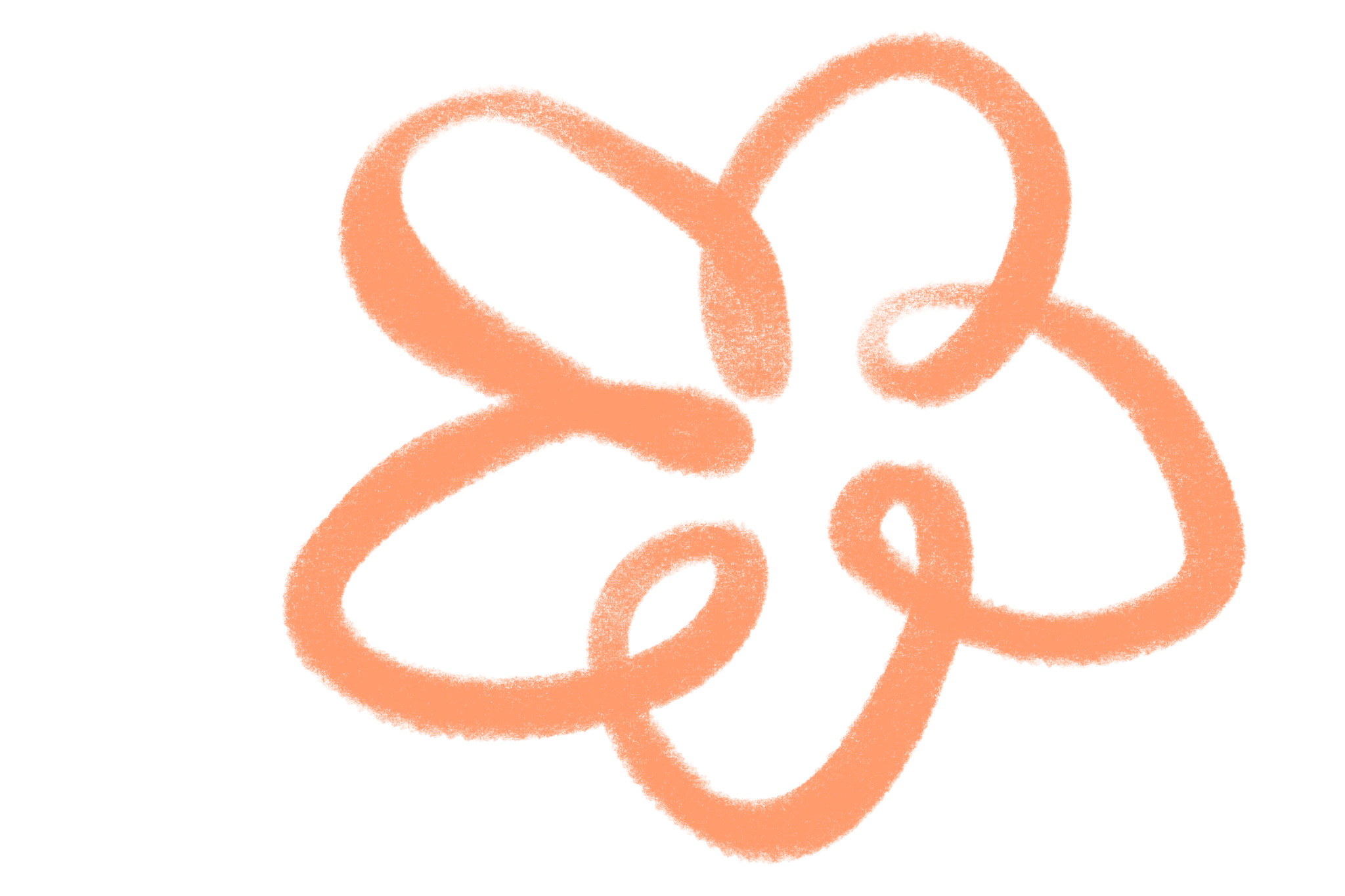 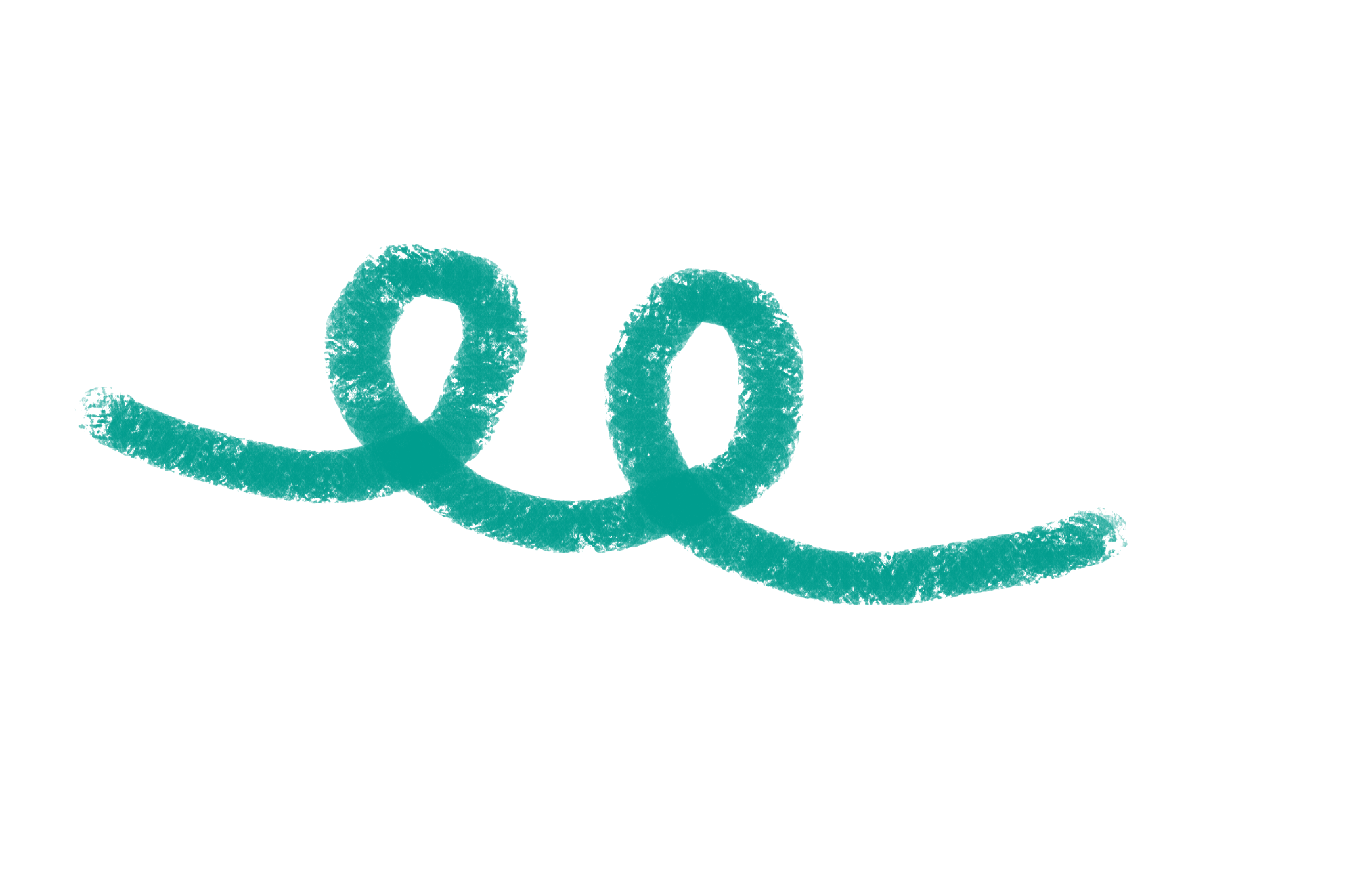 Does the scenario below display Generosity?
Not sharing your crayons with a friend.
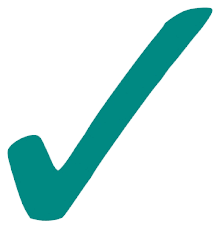 Does the scenario below display Generosity?
Giving your sneakers away that are too small.
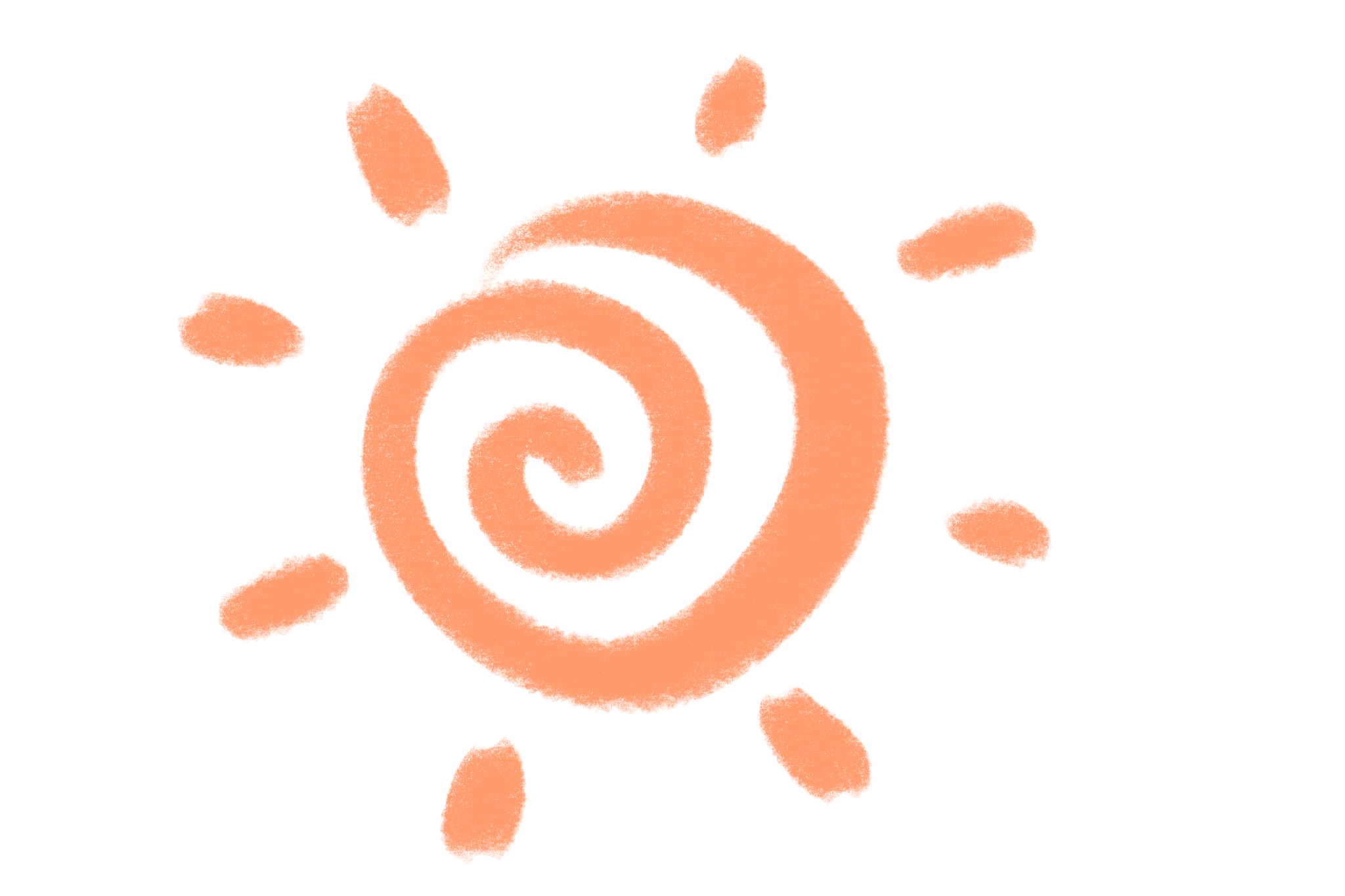 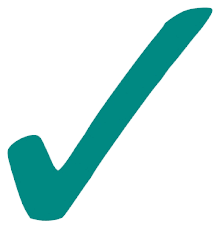 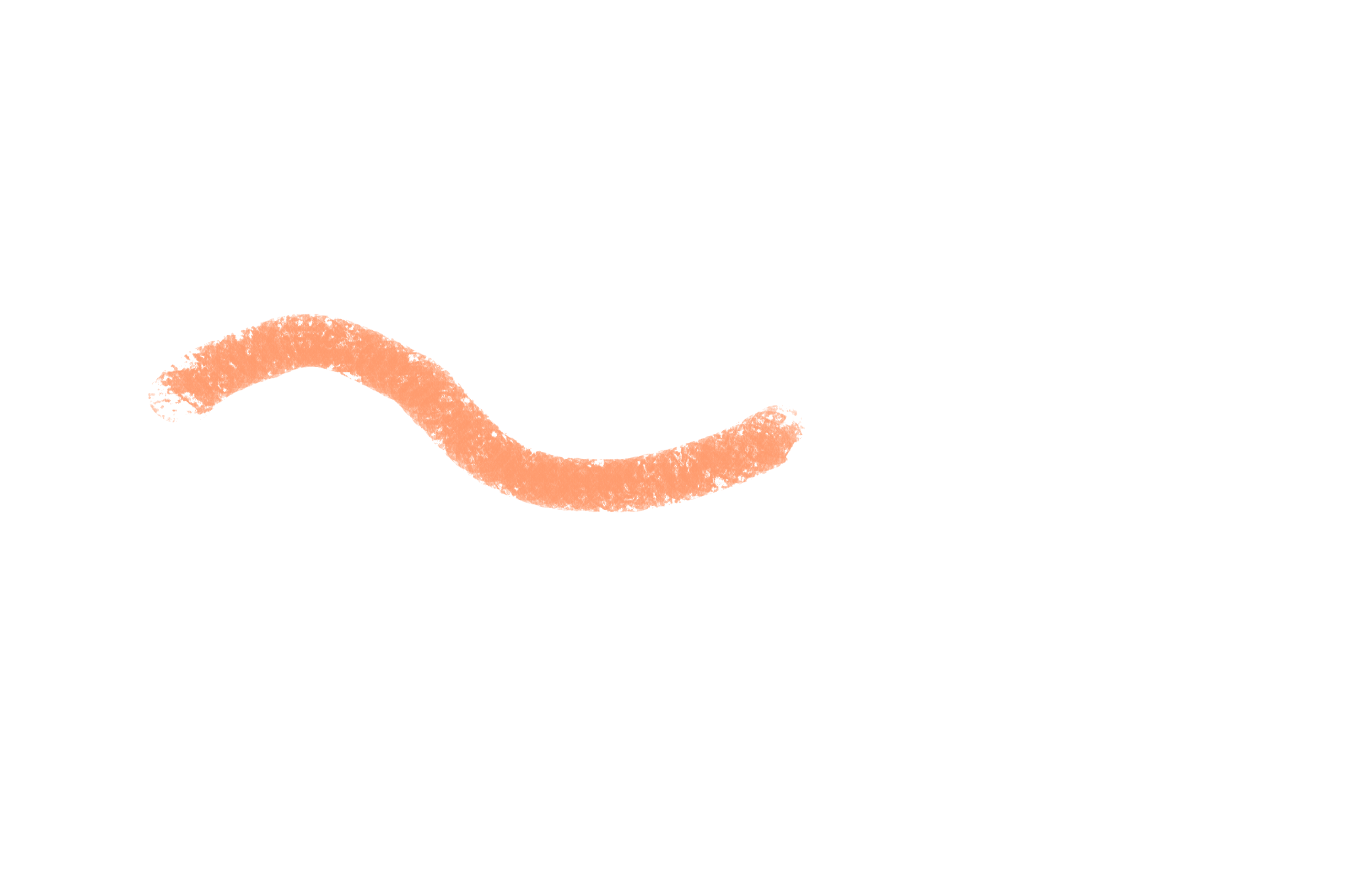 Optional: Do the scenarios below display Generosity?
Telling a friend they did a good job.
Helping carry in the groceries.
You play with a ball out at recess and leave it when you go inside.
Your teacher accidentally drops a book and you pick it up to give it back.
You drop your tray at lunch and go back to the line without cleaning it up.
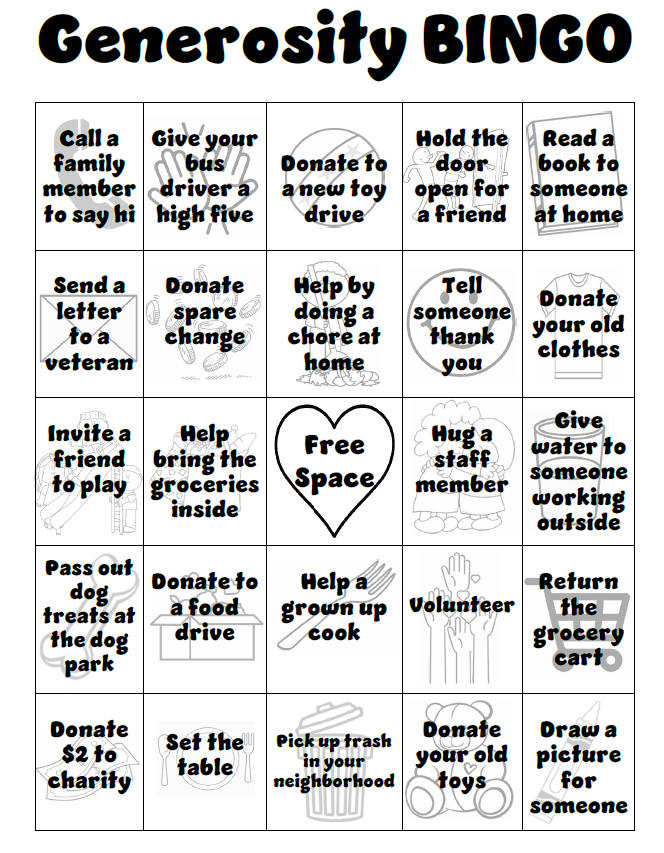 Generosity BINGO 
Home Activity
See how many BINGO squares you can complete during the months of November & December!